X linked inheritance
By
Dr. B.padmaja
D.n.r.college
Definition
Certain sex linked genes are located only on X chromosome
Their allele s are absent from Y chromosome
These genes are called X linked genes
Characters controlled by these genes – X characters
 Mode of inheritance– X linked inheritance
.            Eg:  Colour blindness
                     Haemophilia
                     Eye colour in drosophila
Colour blindness
Discovered by Wilson 1911
Cannot distinguish Red and green colours
Red blindness --- protonopia
Green blindness--- Deuteronopia
Colour blindness is a recessive character
Caused by recessive genes represented by cc
 Genes for colour blindness are located on X chromosome alleles are absent on Y
Haemophilia ( Bleeders disease)
It is a hereditary disease discovered by JOHN COTTO 1803
Delayed blood clotting  -- absence of abtihaemophilic globulin
Clotting is delayed for 20 minutes
It is a sex linked recessive character and the genes are located on X chromosome
Caused by recessive genes hh
Sex linked character is common in men rare in women
It follows criss- cross inheritance
Eye colour in drosophila
Red eye colour is dominant (WW) over white (ww)
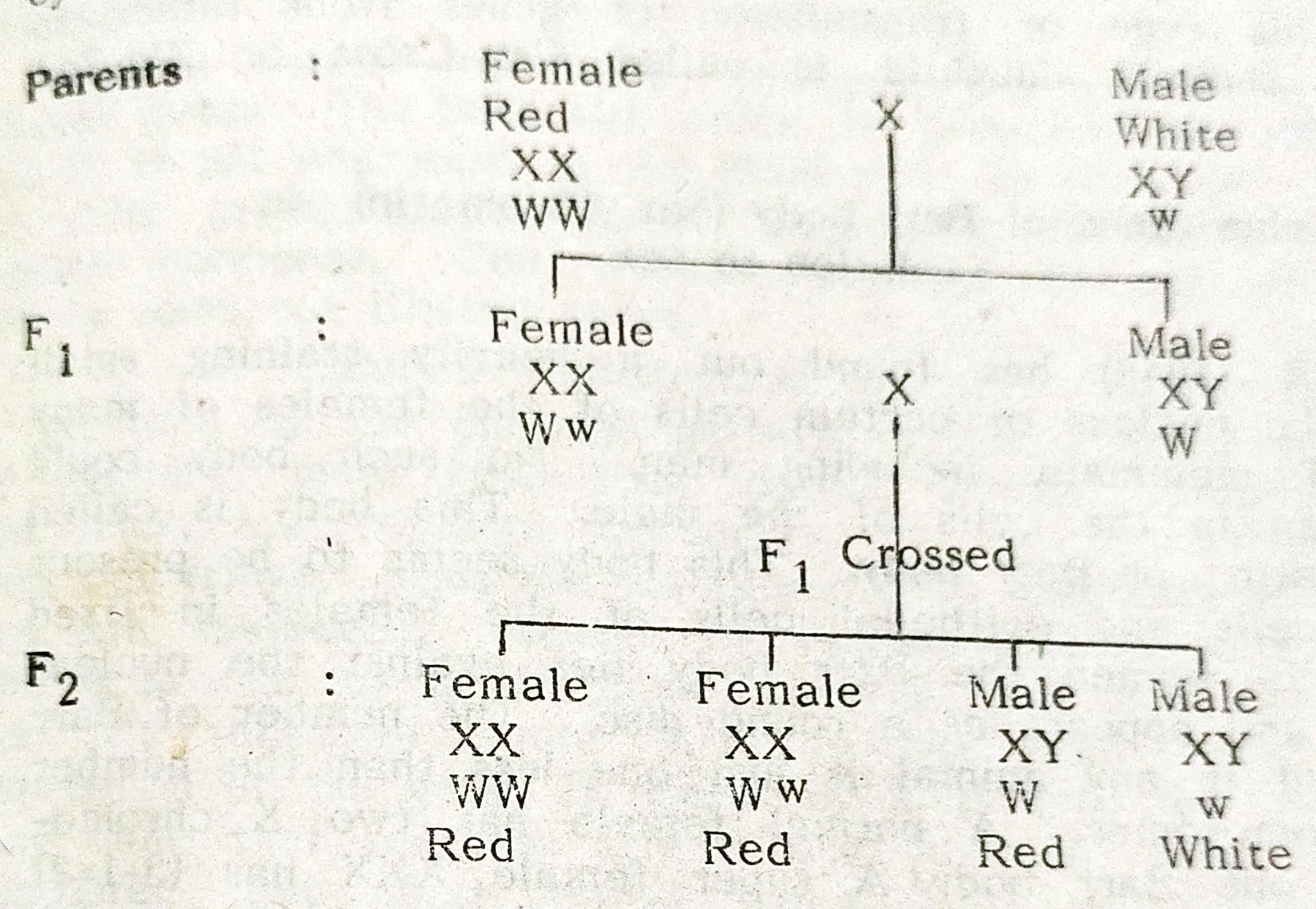 In this cross red female transmits the gene for red eye colour (W) to all F1 offsprings through X chromosome
White eyed male transmits white colour gene to his white eye colour gene to his daughter through X chromosome
Hence F1 offsprings are red eyed
F1 is interbreed white appears in ¼ th of the F2 generation as in mendel’s monohybrid experiment
Of the F2 offspring, all the females are red
But, among the males half are white eyed
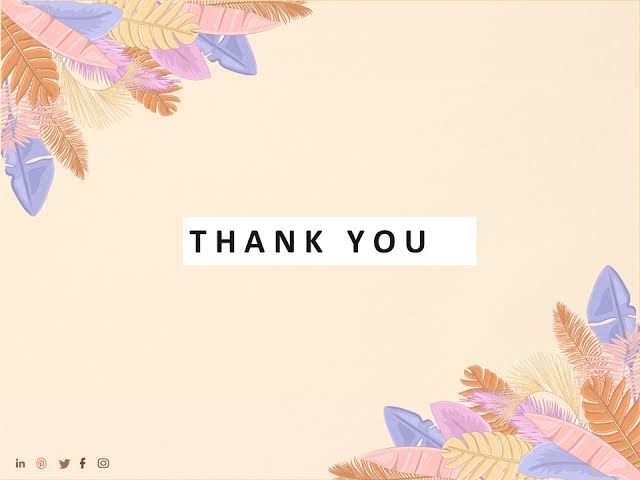